Санкт-Петербургское Государственное Бюджетное Профессиональное Образовательное Учреждение «Колледж «Звездный»
СПб ГБ ПОУ «Колледж «Звездный»







Преподаватель
                                                                                                                                         Любимова Татьяна Сергеевна
Тема: Принципы и финансовые основы системы страхования вкладов
Актуальность, цель и задачи
С 2004 года по 9 июня 2021 года:
1. Актуальность
539
— населения РФ оказались бы обманутыми вкладчиками
2,9%
4,2
2,0
— млн человек
вкладчиков получили страховое возмещение
— страховых случаев
(ликвидация банка)
— трлн рублей
выплачено
2. Цель — изучить систему страхования вкладов
3. Задачи
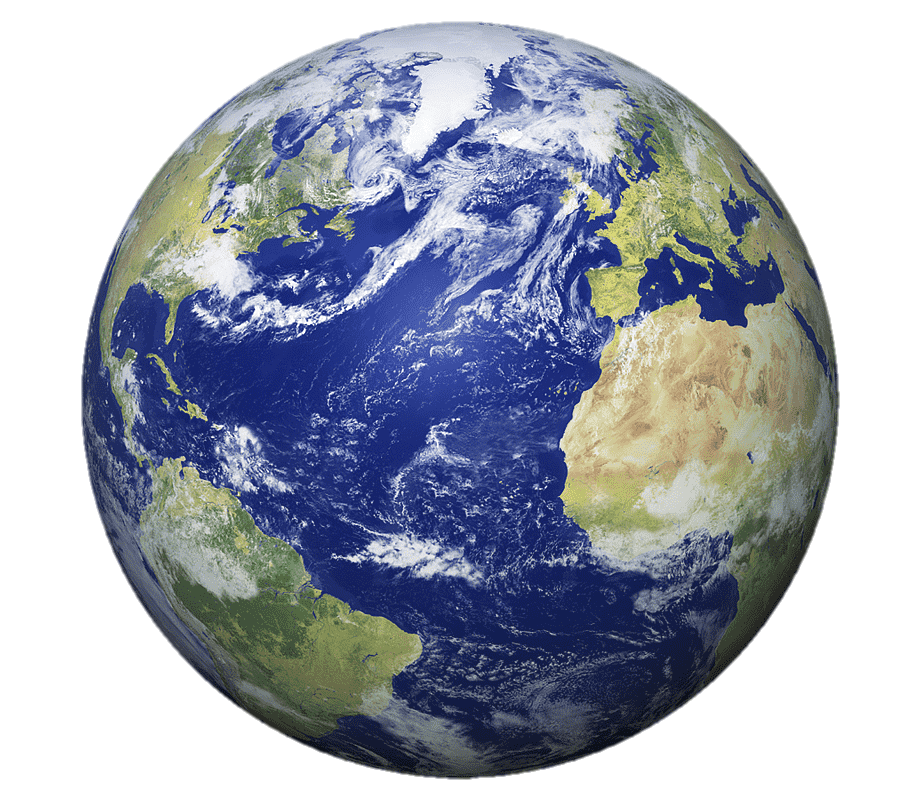 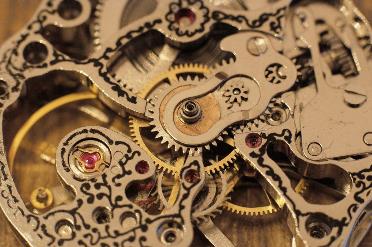 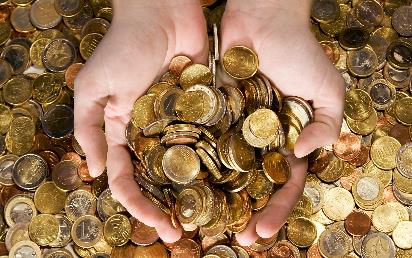 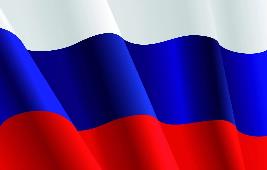 Изучение принципов получения возмещения по вкладам
Изучение принципов функционирования системы страхования вкладов
Изучение мирового и отечественного опыта
История становления и развития системы страхования вкладов
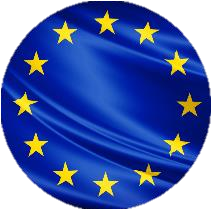 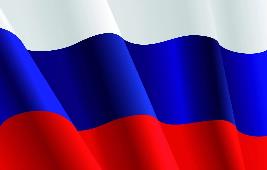 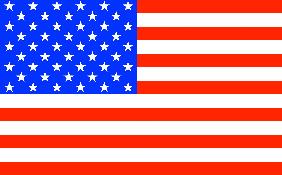 1829
«New-York’s Safety
 Fund»
Системы страхования вкладов в Норвегии, Германии, Чехословакии
Разработка законодательства
1990-е
1920-е
Федеральная корпорация по страхованию депозитов
1933
Системы страхования вкладов в Норвегии, Германии, Финляндии
Начало работы системы страхования вкладов
1960-е
2004
Директива ЕС 
«О системах гарантирования депозитов»
1994
Цель системы страхования вкладов
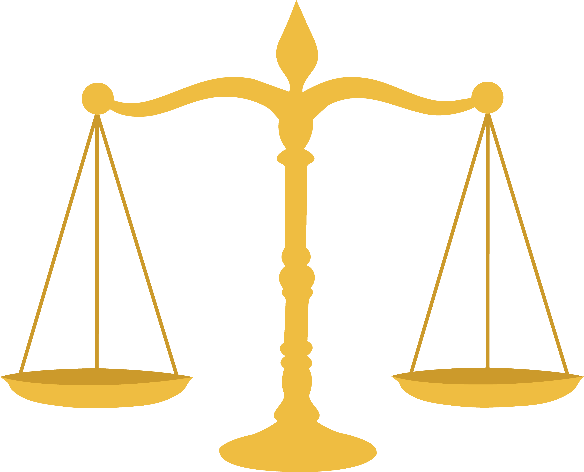 Тезис: система страхования вкладов повышает доверие к банкам, следовательно способствует развитию экономики.
Где безопаснее?
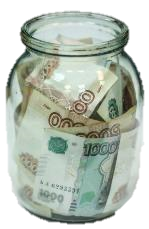 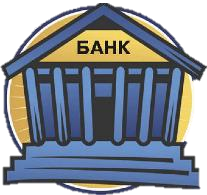 Система страхования вкладов предотвращает развитие следующего сценария:
Я не доверяю банкам
Я не несу деньги в банк
У банков нет денег
Банки не выдают кредиты бизнесу
Экономика не развивается
Основные принципы системы страхования вкладов
Банки-участники
(все банки, работающие со вкладами)
Вкладчики
(ФЛ, ИП и отдельные ЮЛ)
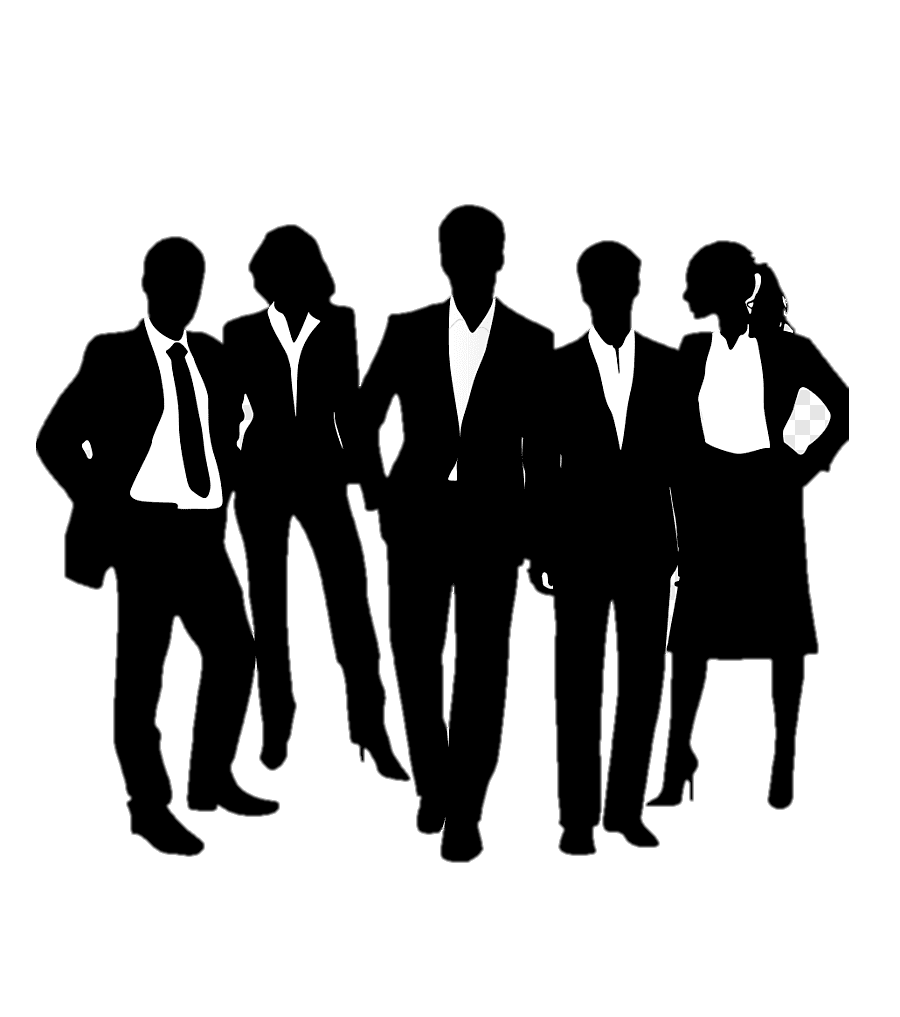 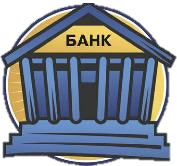 Обязательные взносы
До 1,4 млн - вклады
До 10 млн - эскроу
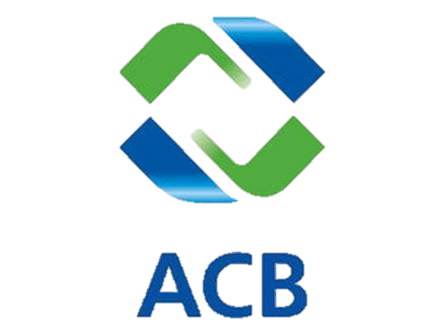 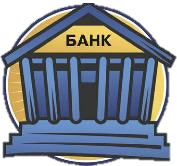 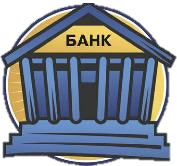 Выплаты в случае отзыва у банка лицензии или введения моратория на удовлетворение требований кредиторов
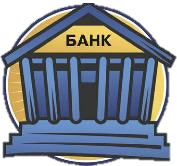 Вклады, подлежащие страхованию
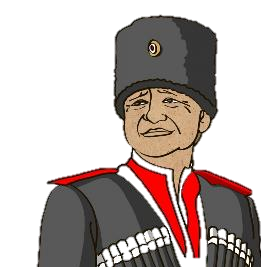 Счета ИП и отдельных ЮЛ
Вклады физических лиц
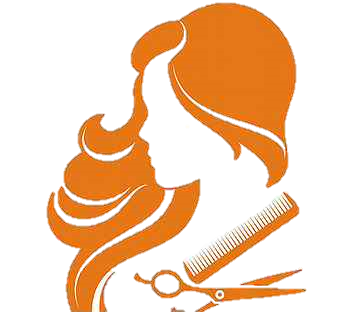 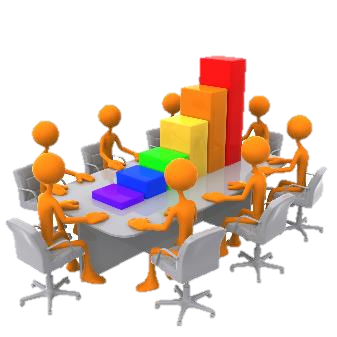 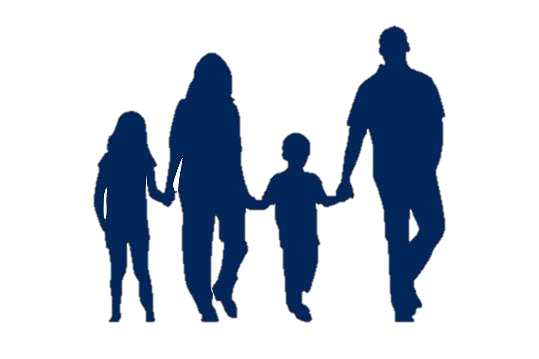 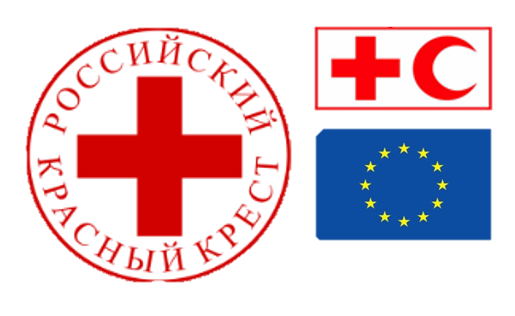 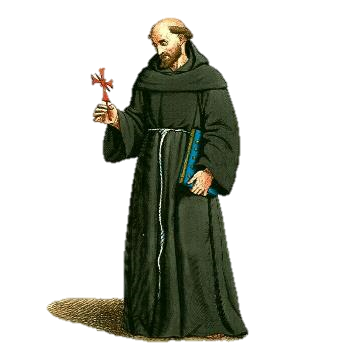 Малый бизнес (ИП и ЮЛ).
Товарищества собственников недвижимости.
Потребительские кооперативы.
Казачьи общества.
Общины малых народов.
Религиозные организации.
Благотворительные фонды.
Исполнители общественно-полезных услуг.
Внешнее управление системой страхования вкладов
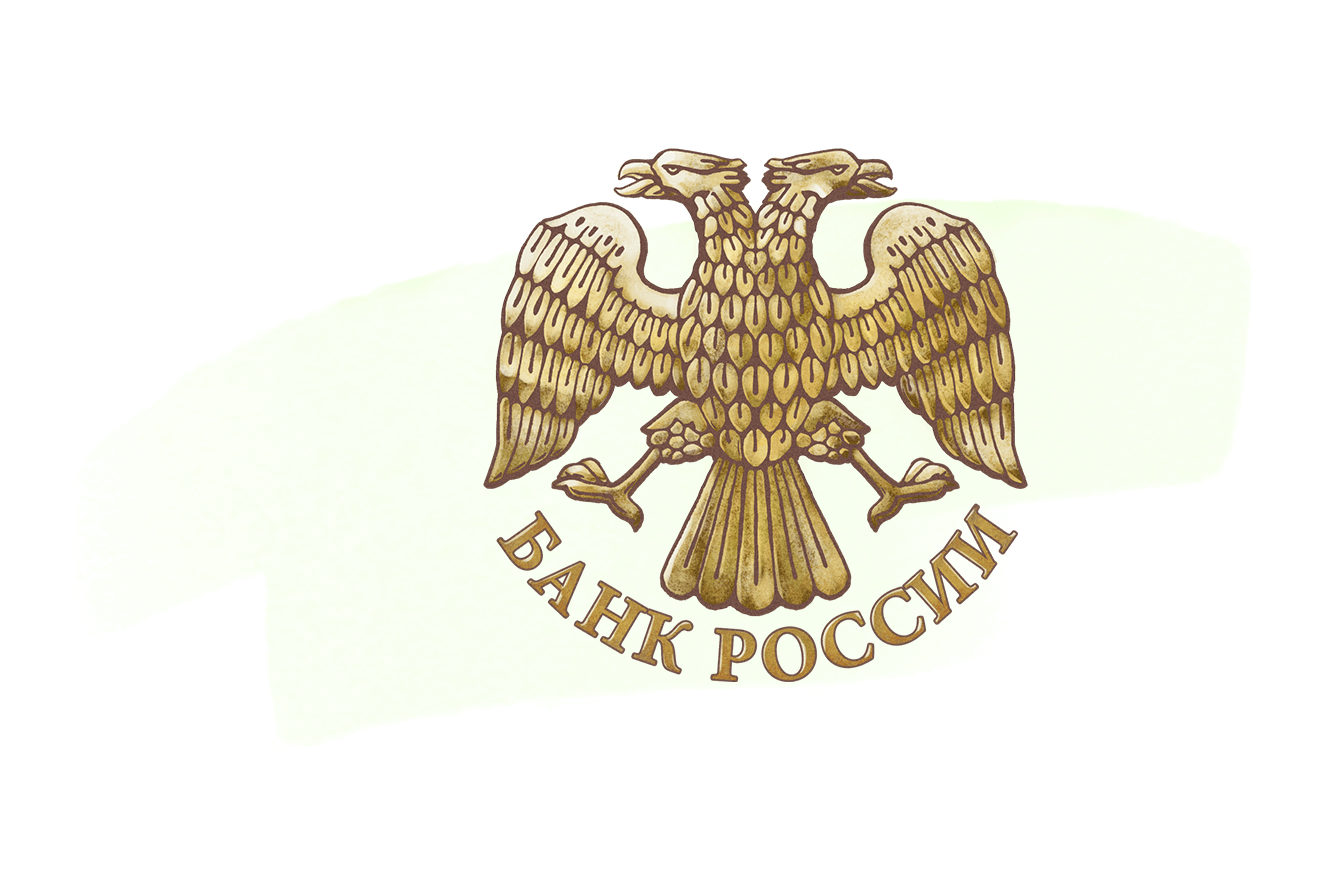 Назначение совета директоров (СД) – 13 членов
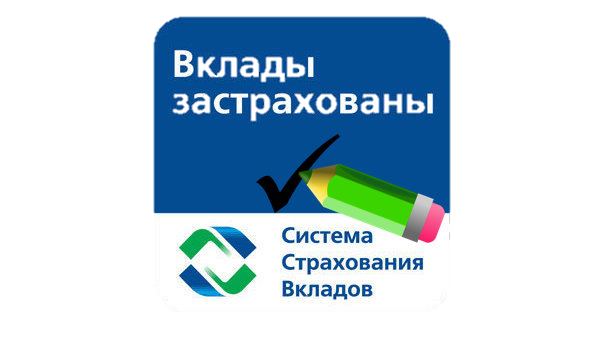 7 членов СД
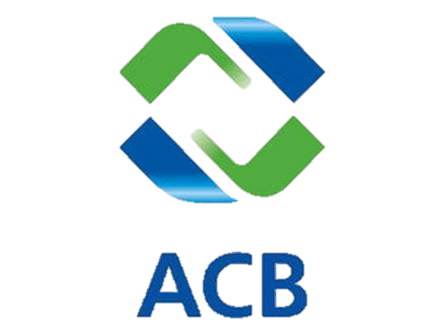 Информационное взаимодействие
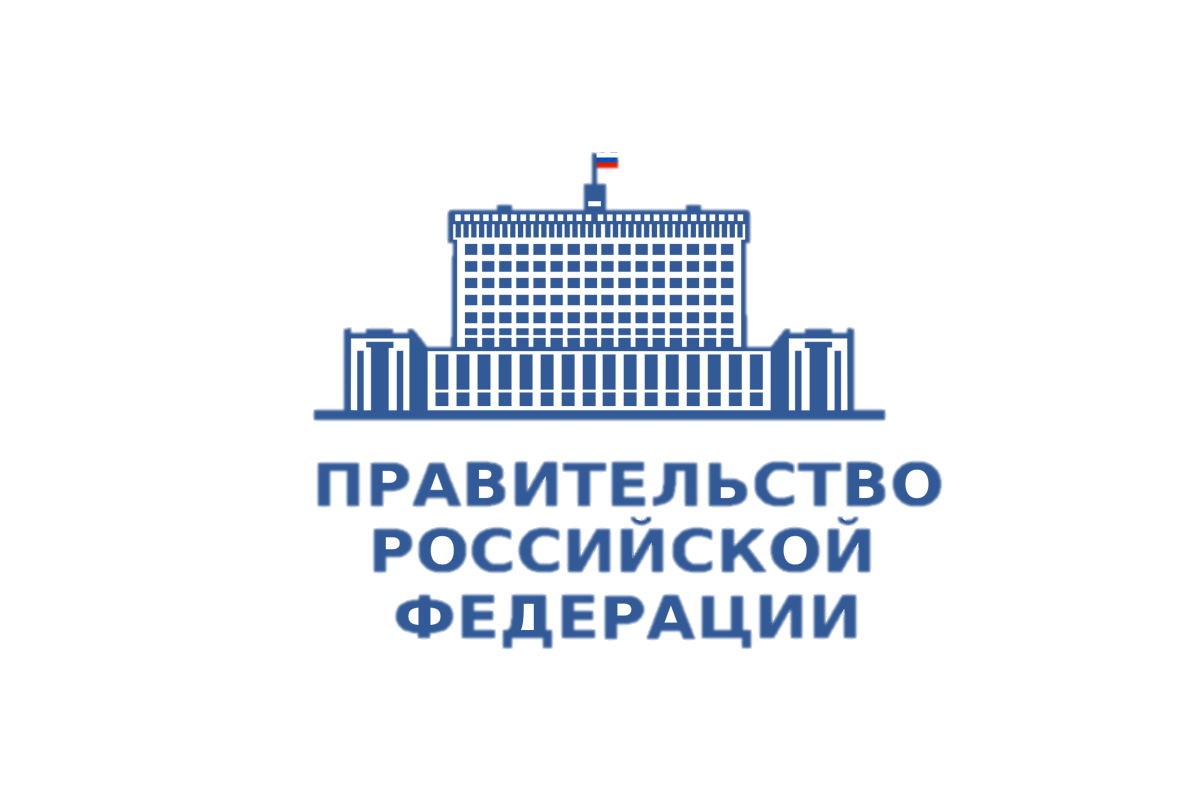 Непосредственное управление
5 членов СД
Внутреннее управление системой страхования вкладов
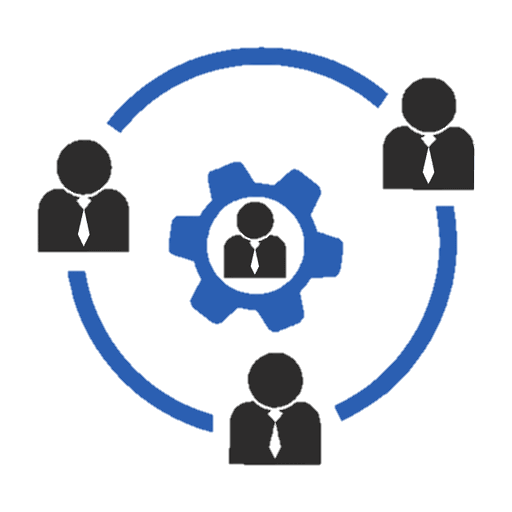 Осуществляет операционную деятельность
Совет директоров
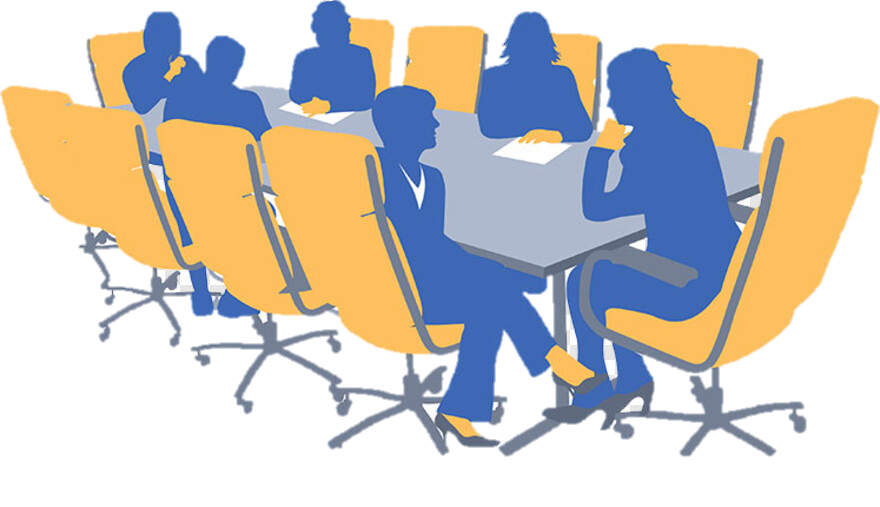 Правление Агентства
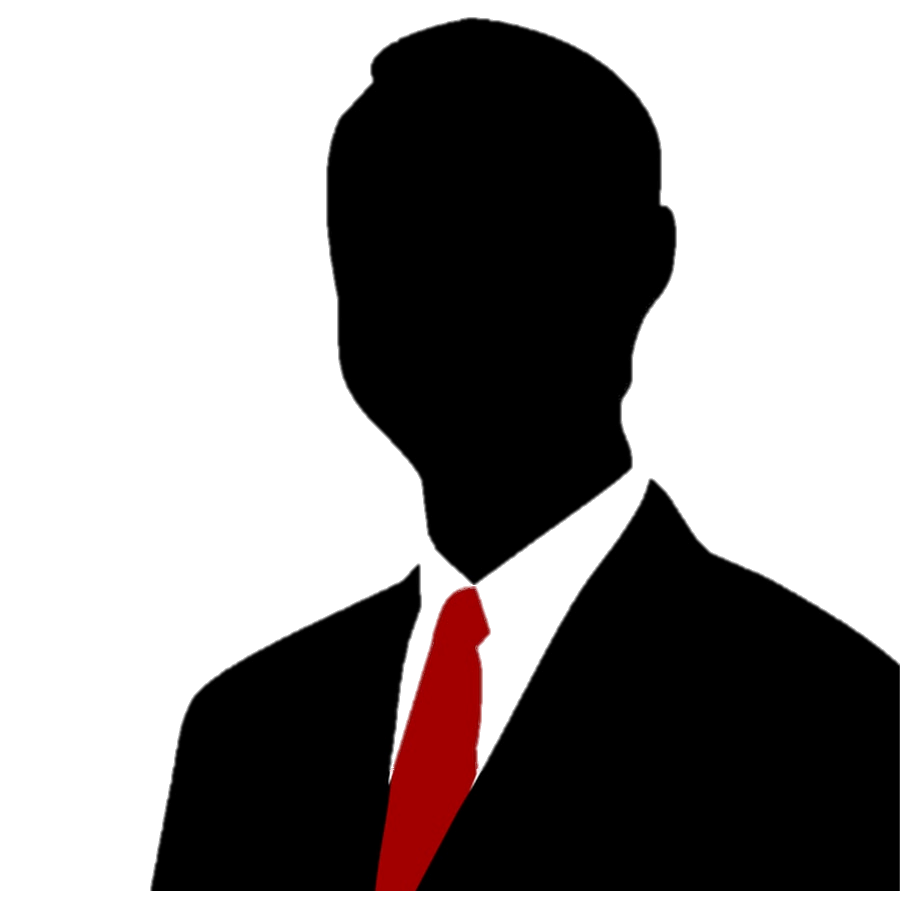 Назначение на руководящие должности.
Утверждение отчетов и предложений Правления.
Утверждение стратегии развития
Осуществляет решения Агентства.
Обеспечивает операционную деятельность
Генеральный директор
Формирование фонда страхования вкладов
Сумма к уплате = База * Ставка
Среднее арифметическое от остатков на счетах
(сколько денег на счетах)
Ставка (устанавливается Агентством):
Базовая – не выше 0,15%.
Дополнительная — не выше половины от базовой ставки.
Повышенная дополнительная — не выше 500% от базовой ставки.
Дополнительная — если процент по банковским вкладам превышает среднюю ставку доходности на 2-3%.

Повышенная дополнительная — если процент по банковским вкладам превышает среднюю ставку доходности более чем на 3% и наблюдается неустойчивое финансовое состояние банка.
Информирование клиентов о наступлении страхового случая
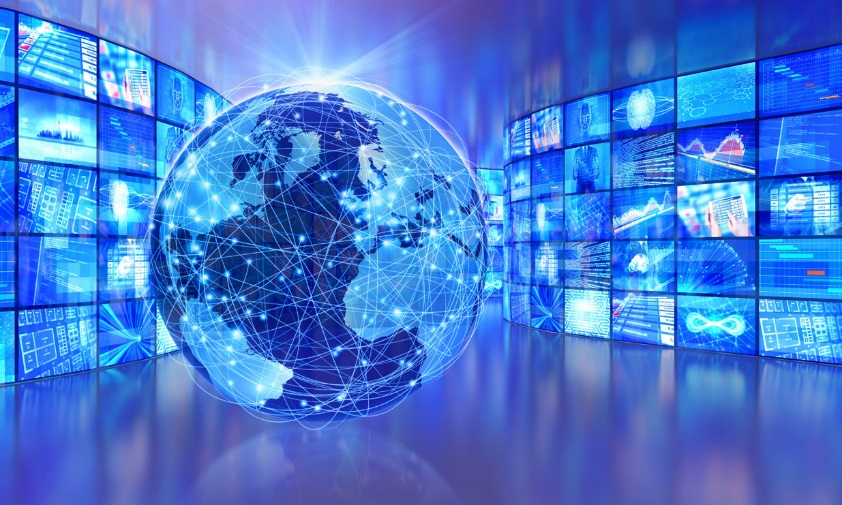 Агентство информирует вкладчиков через СМИ (сайты ЦБ РФ и АСВ, пресса) в течение 5-и рабочих дней
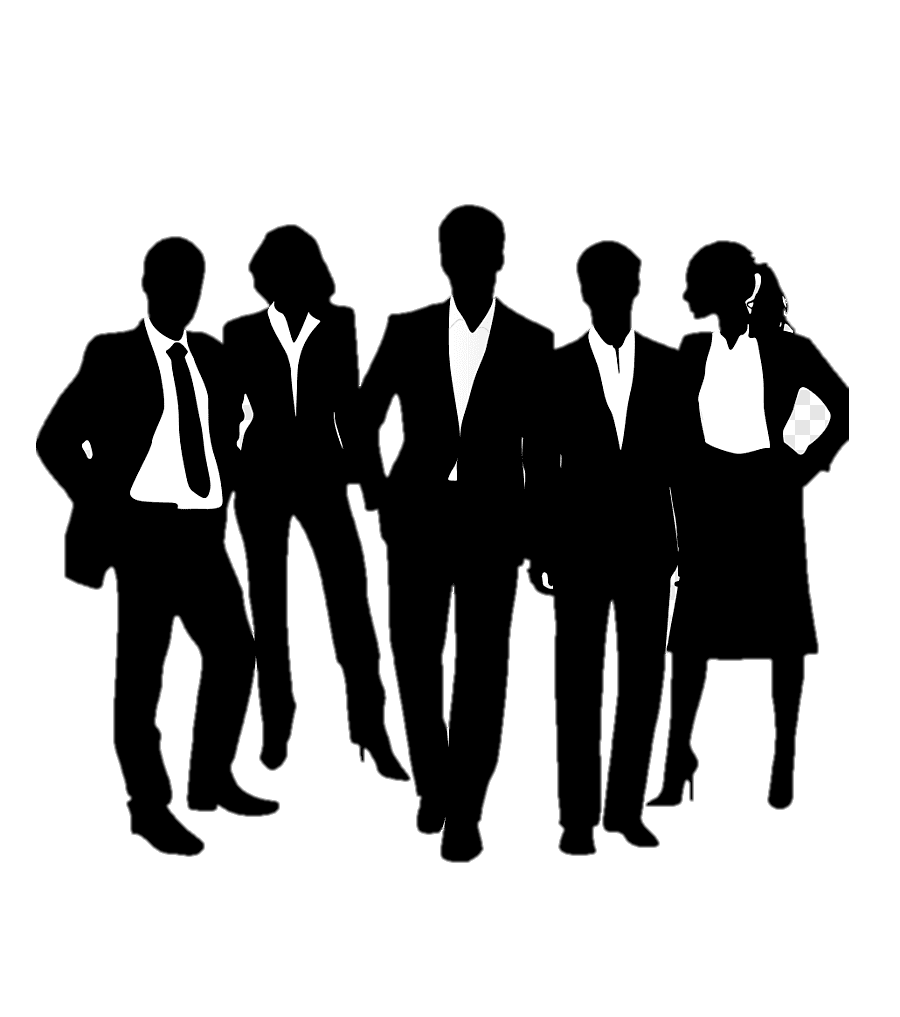 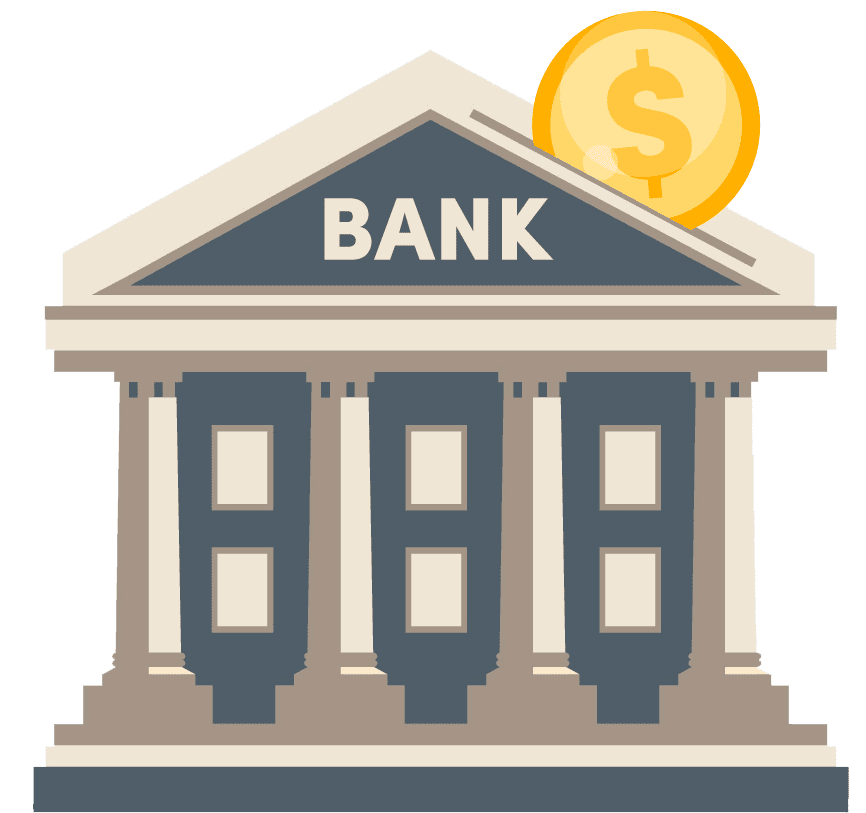 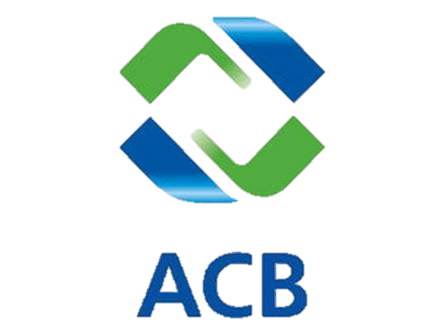 Если вкладчики не обратились в Агентство в течение 10-и р/д., то их информируют по электронной почте и телефону.
После 45 р/д после размещения информации в СМИ вкладчиков информируют по почте, если они не получили возмещение
Банк передает Агентству реестр обязательств банка в течение 5-и рабочих дней после наступления страхового случая
Принципы осуществления выплаты возмещения
Физические лица
В течение 3-х рабочих дней, но не ранее 14-и дней после наступления страхового случая.
Наличными или на расчетный счет.
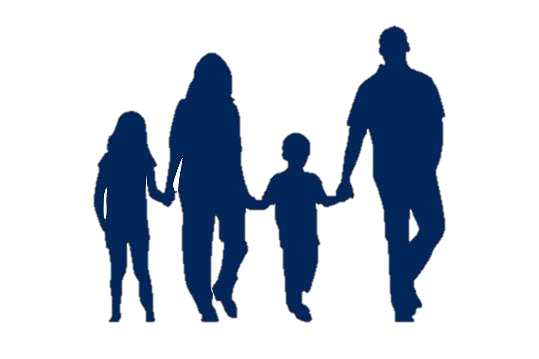 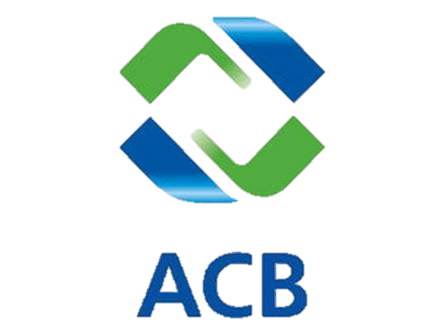 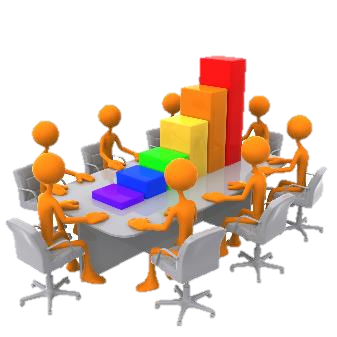 В течение 1 месяца.
Только на расчетный счет.
Юридические лица
Использованные источники
Связанные законы:
Федеральный закон «О банках и банковской деятельности» от 02.12.1990 № 395-1.
Федеральный закон «О Центральном банке Российской Федерации (Банке России)» от 10.07.2002 № 86-Ф.
Федеральный закон «О несостоятельности (банкротстве)» от 26.10.2002 № 127-ФЗ.
Основная законодательная база:
Федеральный закон «О страховании вкладов в банках Российской Федерации» от 23.12.2003 № 177-ФЗ
Сайты органов, участвующих в системе страхования вкладов:
Сайт Агентства по страхованию вкладов: https://www.asv.org.ru/.
Сайт Центрального Банка РФ: https://cbr.ru/.